Temperature advection (by GEO) at the 1000 hPa level
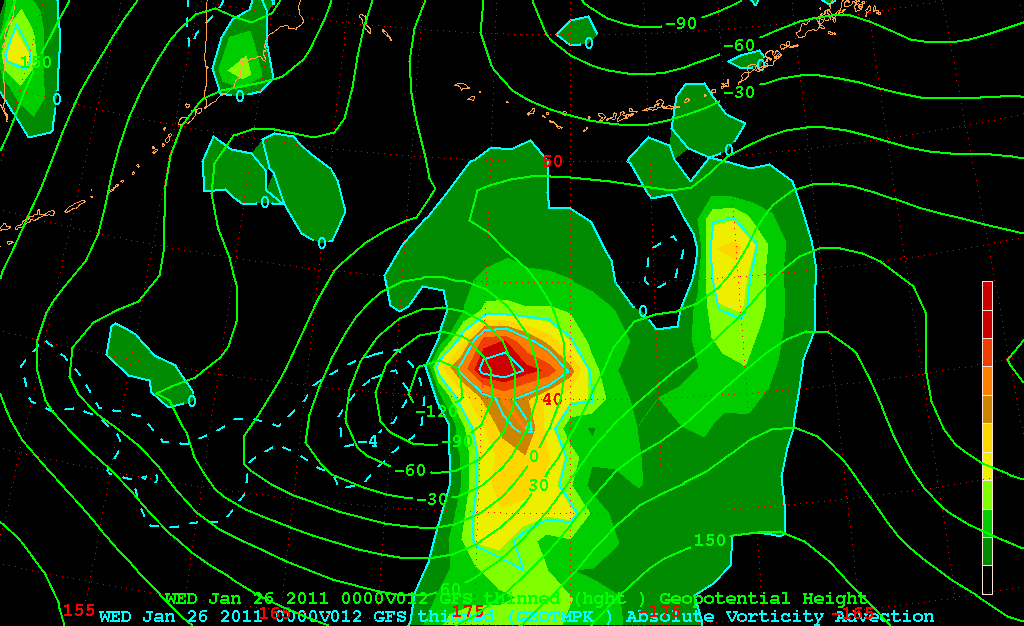 +
Omega (mb/s) – 850 hPa level
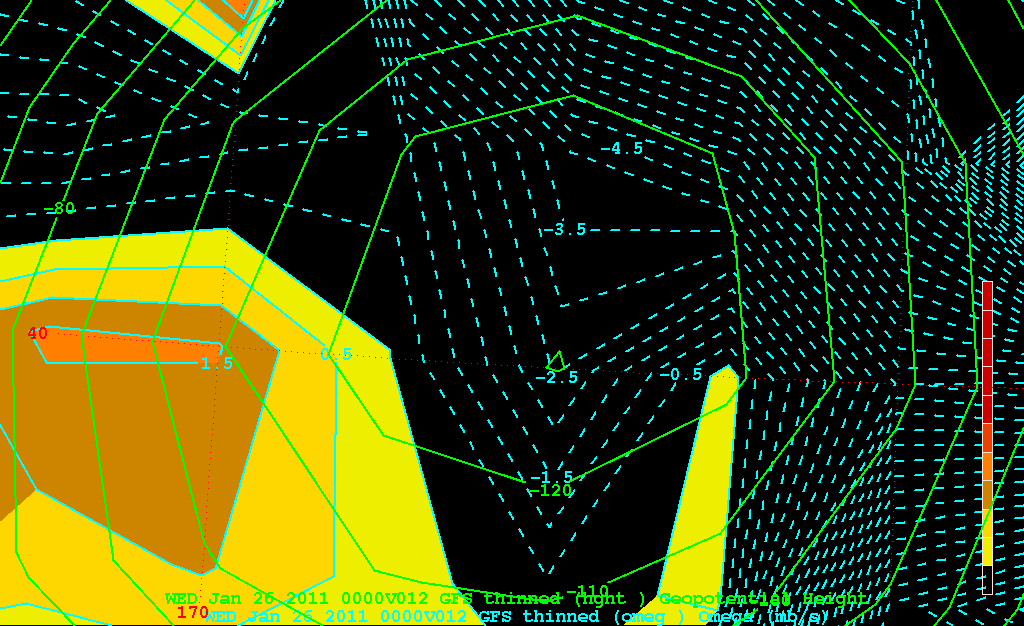 +
-0.0026 mb/s
Omega (mb/s) – 700 hPa level
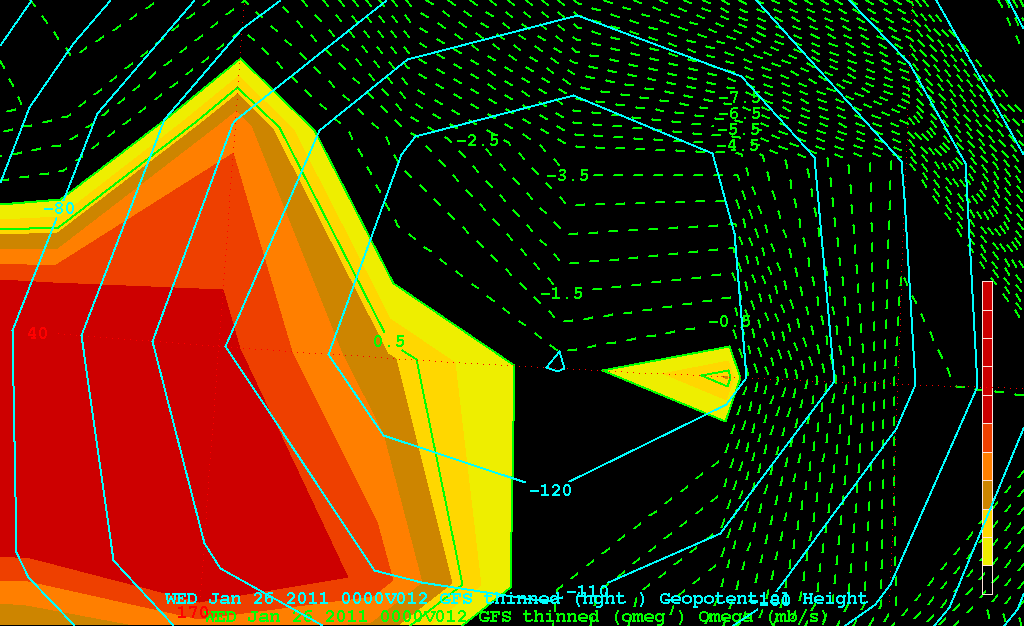 +
-0.0003 mb/s
Omega (mb/s) – 500 hPa level
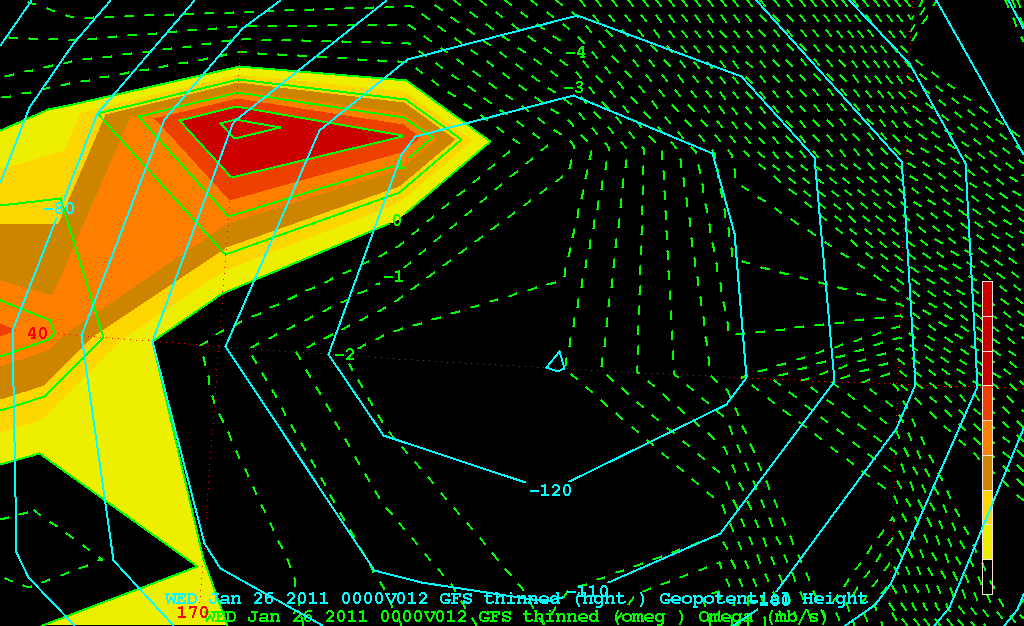 +
-0.0024 mb/s
DIV(OBS) – 850 hPa level
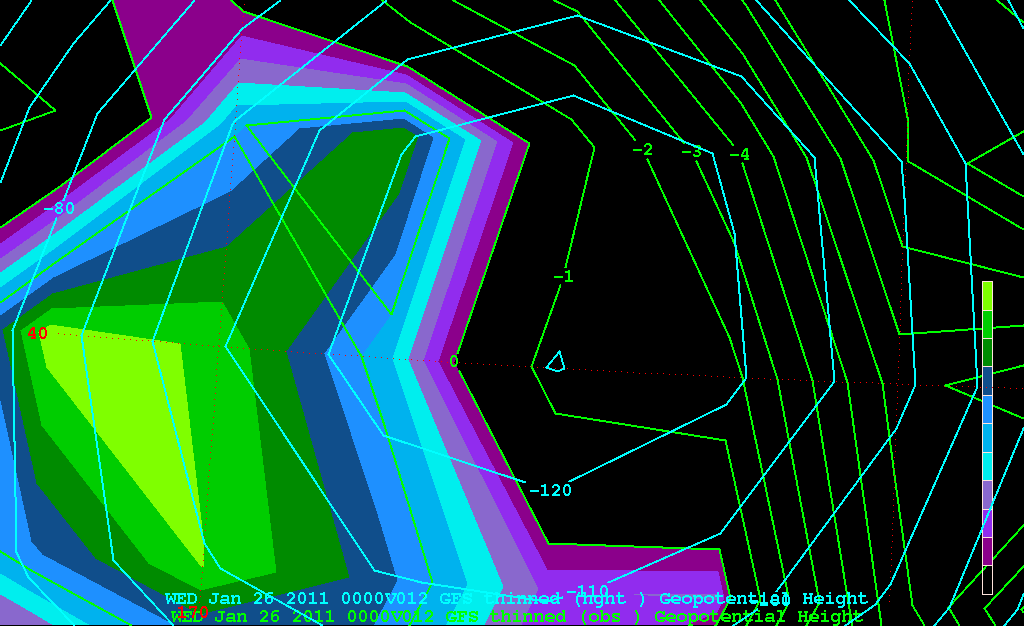 +
-1.2x10-5 s-1
DIV(OBS) – 700 hPa level
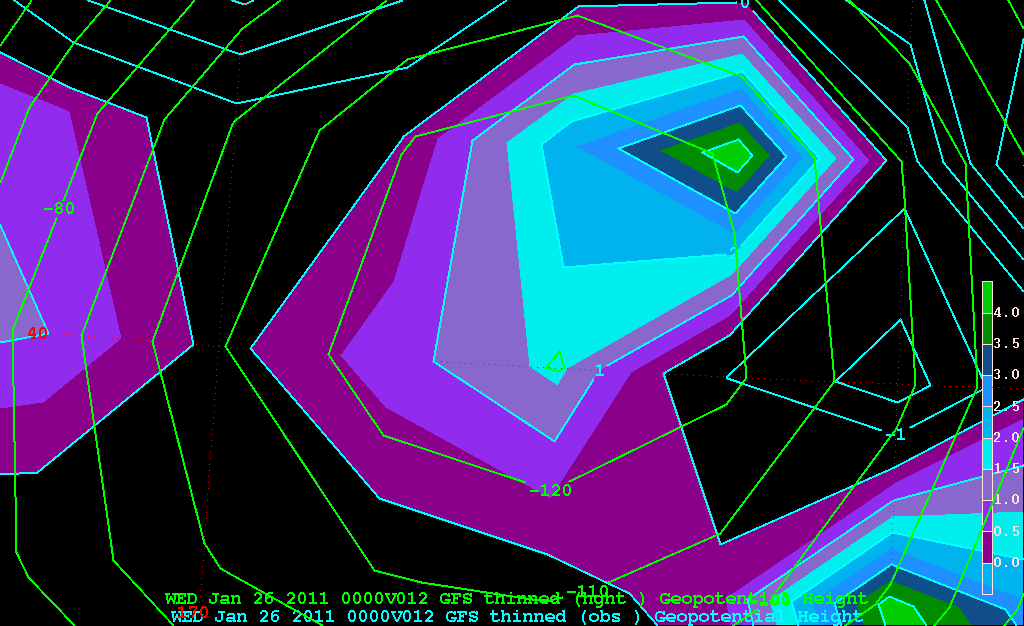 +
+1.6x10-5 s-1
DIV(OBS) – 500 hPa level
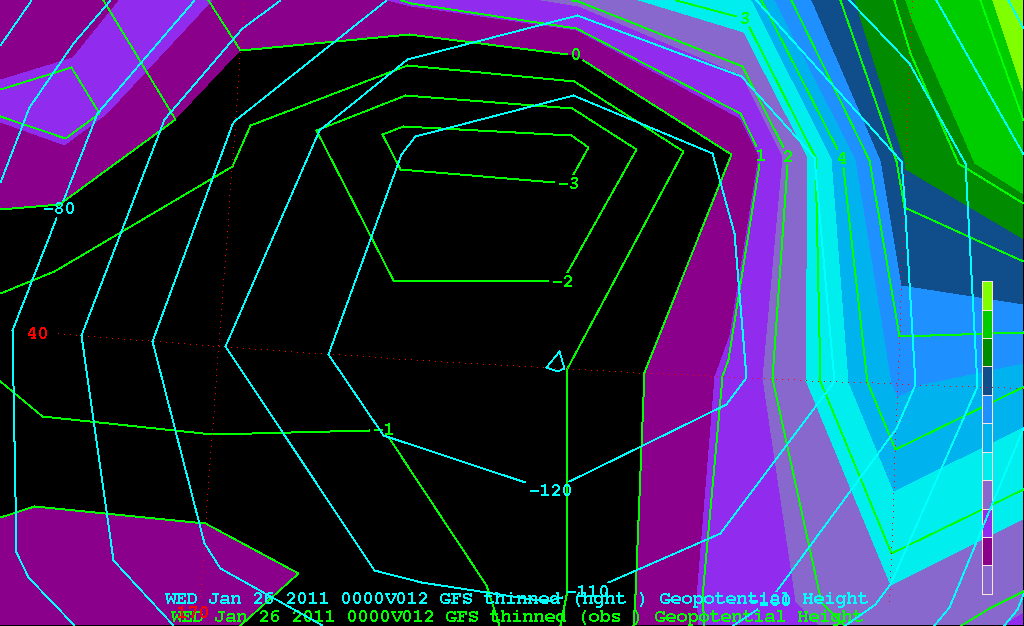 +
-1.2x10-5 s-1
Geostrophic Absolute Vorticity Advection – 850 hPa level
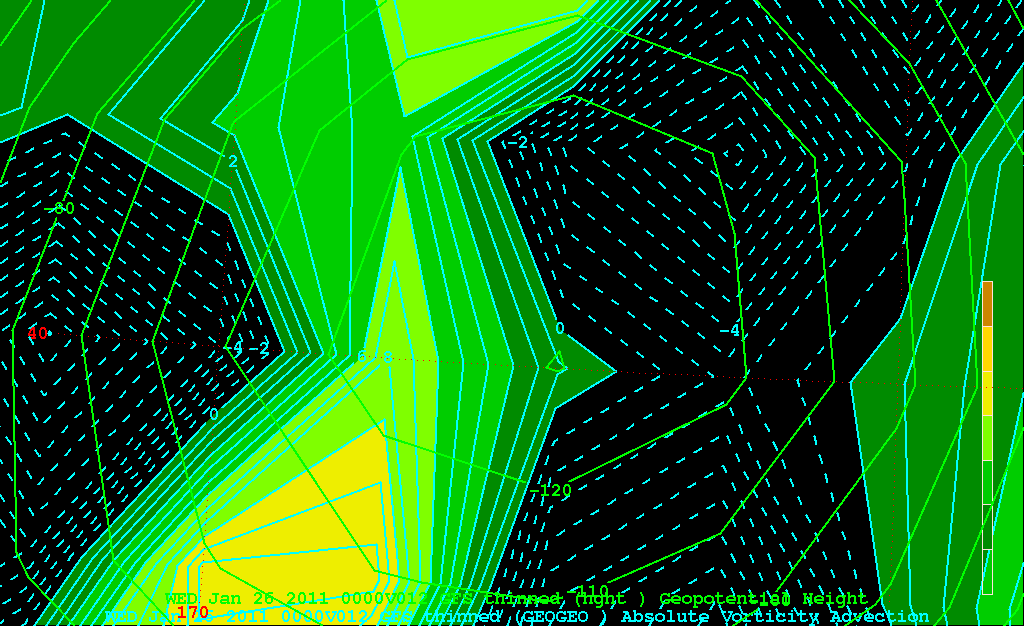 +
+1.2x10-9 s-2
Geostrophic Absolute Vorticity Advection – 500 hPa level
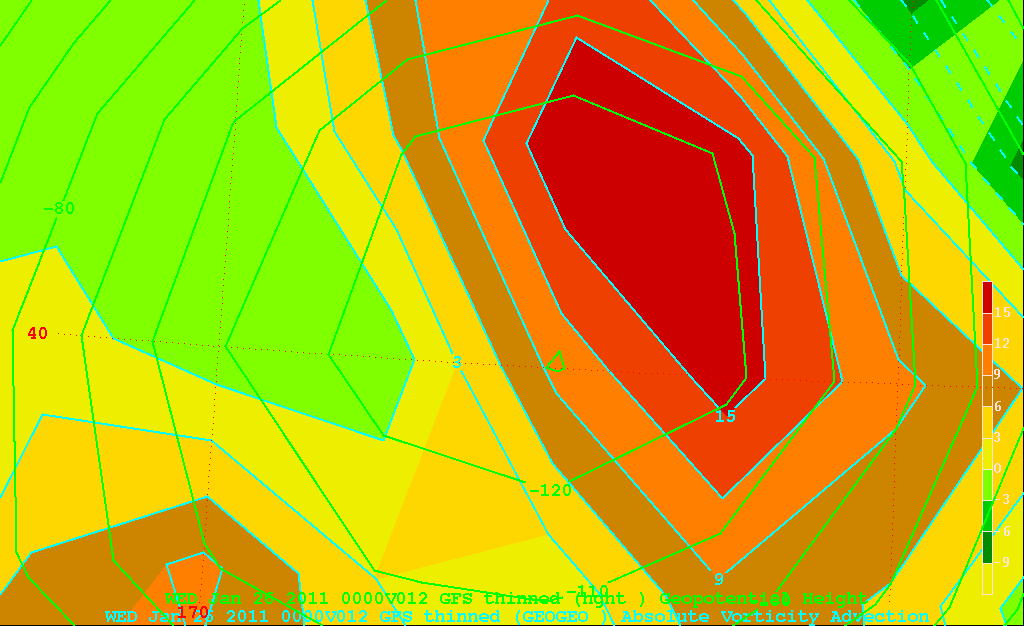 +
+10.0x10-9 s-2
700 hPa level GAV (dashed), 850-500 hPa thickness (green)
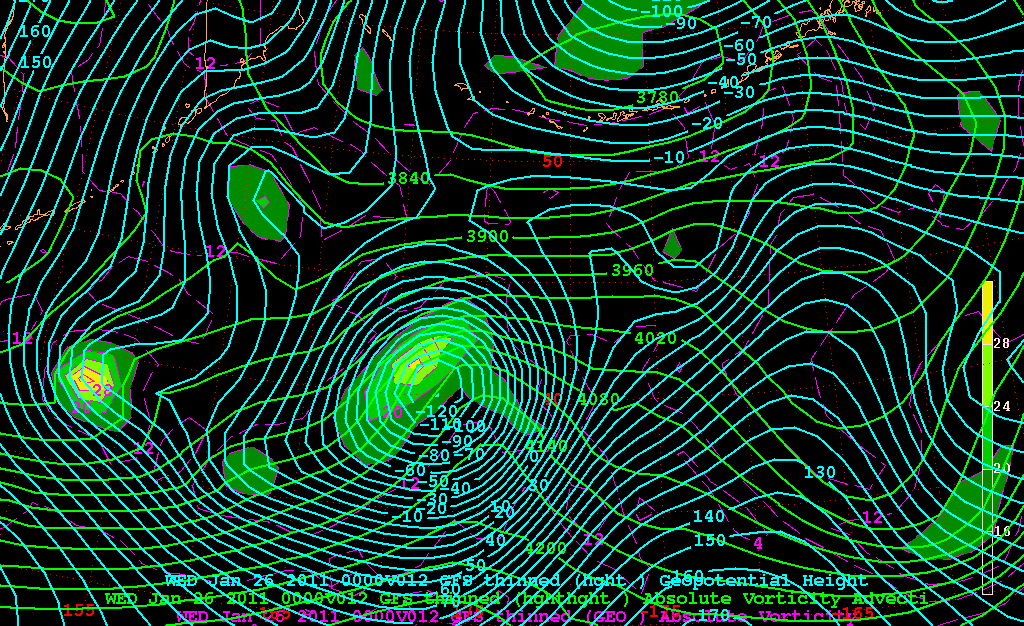 +
700 hPa level GAV (dashed), 850-500 hPa thickness (green)
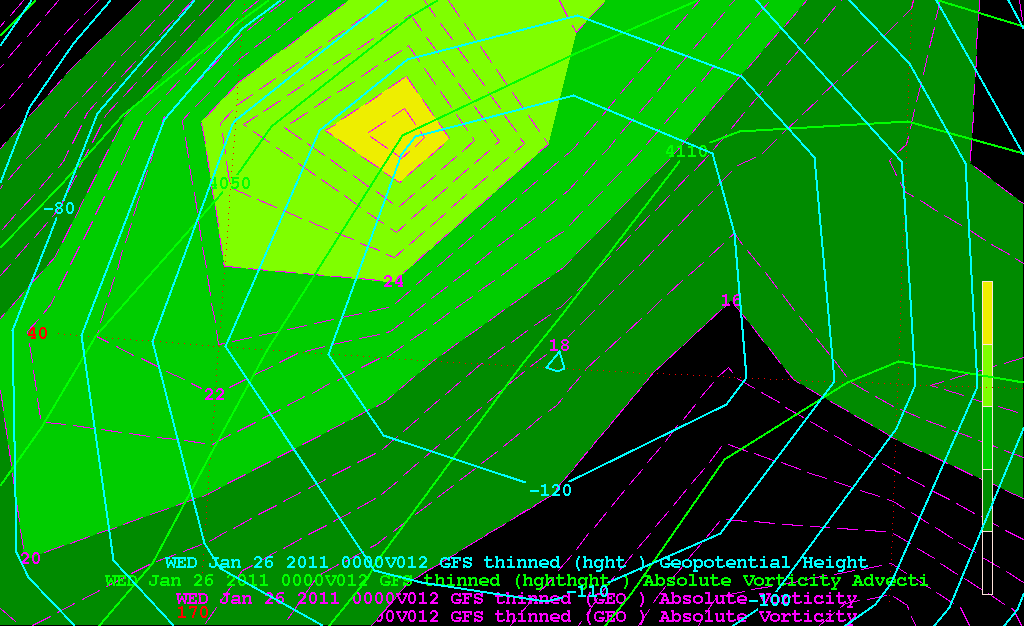 +